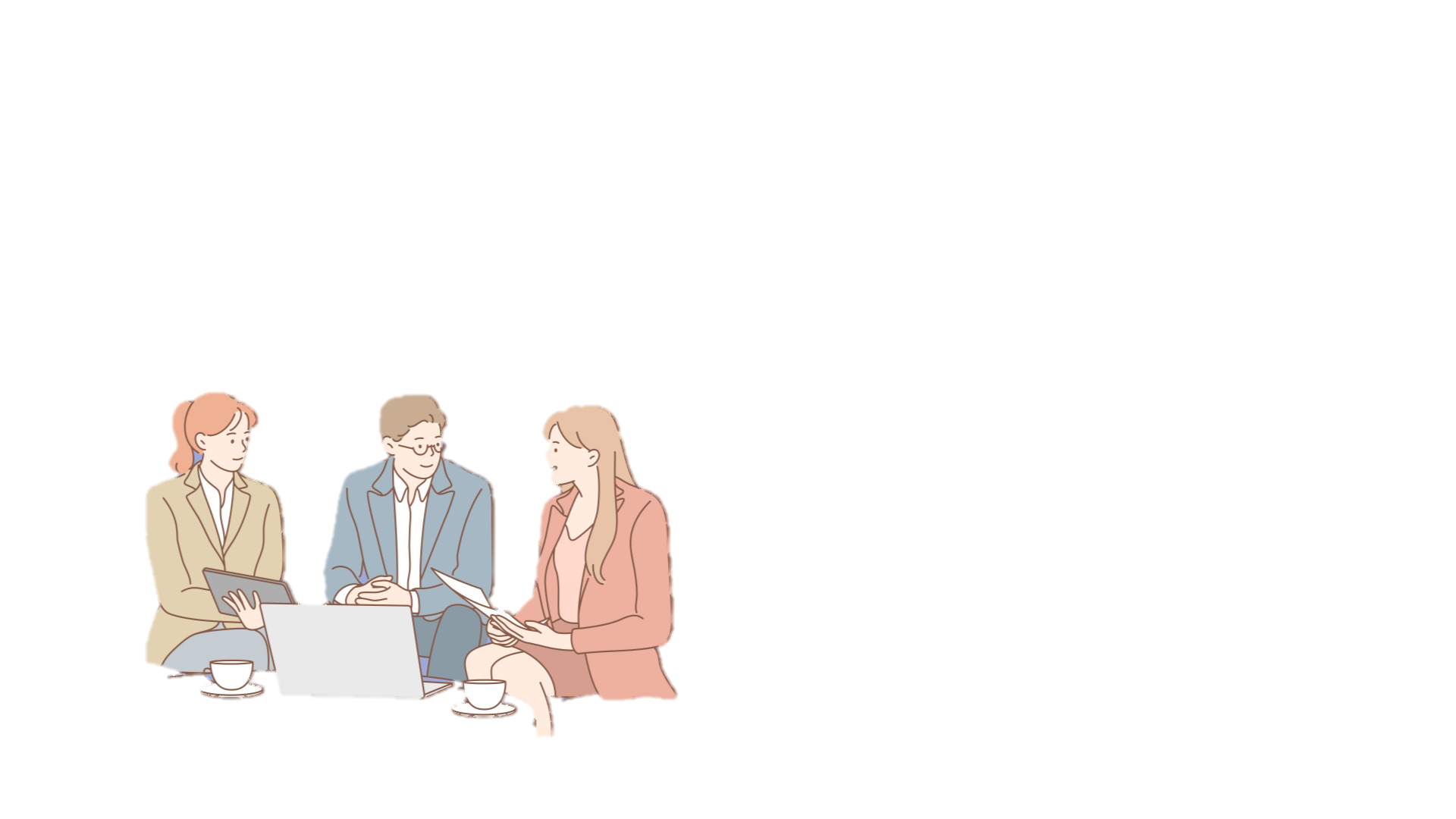 2025 교수연구회 프로그램 안내
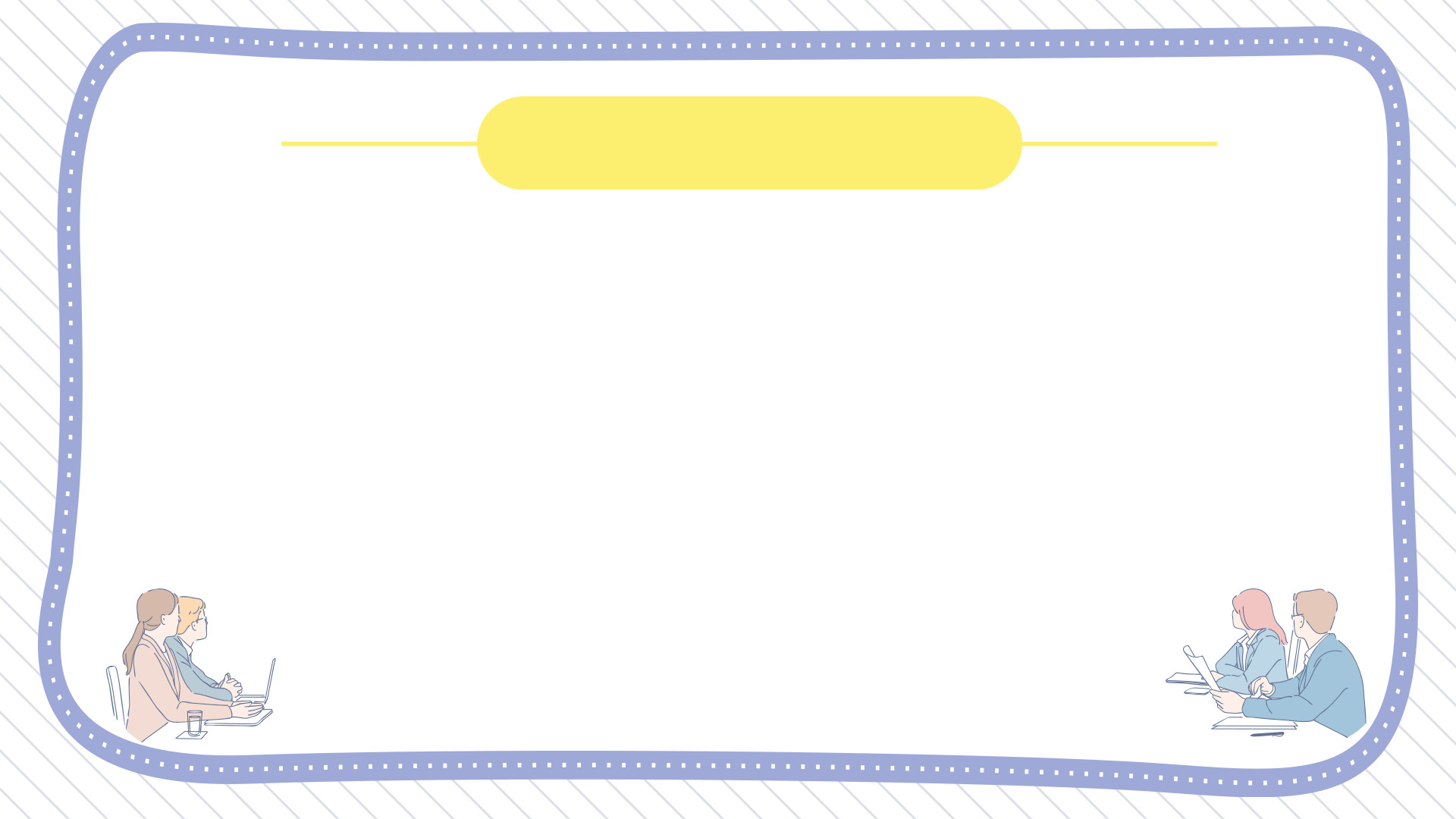 교수연구회 프로그램 안내
참가대상 : 참가를 희망하시는 모든 본교 교원(전임/비전임)
신청기간: 2025년 3월 28(금)까지
운영기간 : 2025년 4월 ~ 2026년 1월 
운영방법 : 지정된 6개 연구영역에 대하여 그룹별 세부 연구주제 선정
                  교원 공동체 연구를 통한 수업노하우 공유 및 우수사례 연구 적용
운영절차 : 팀 구성 및 주제선정 → 참가신청 → 팀 운영 → 최종보고서
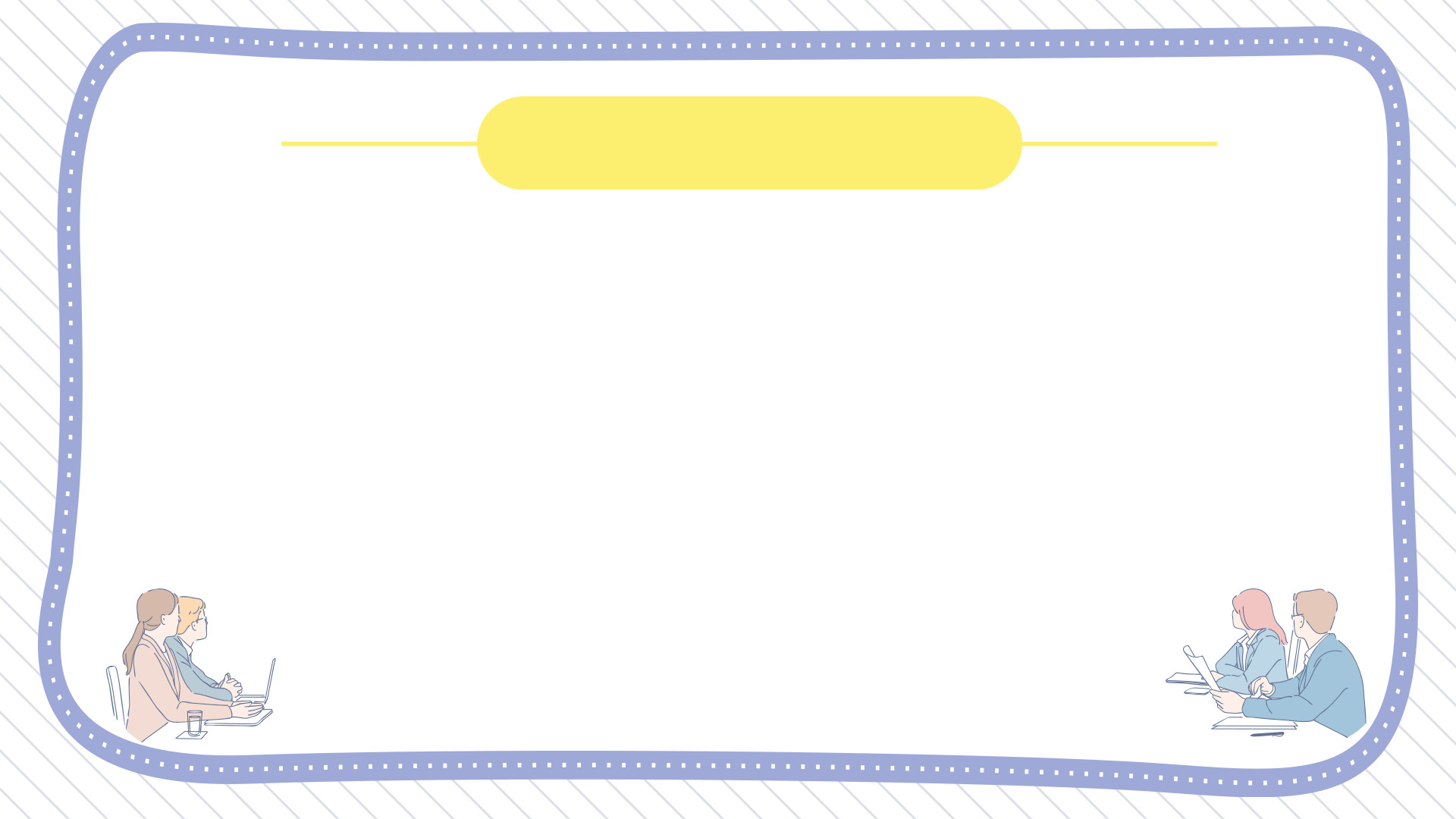 연구영역
교양 – 비교과 연계             (예, ***교과목 개선연구)
전공 – 비교과 연계             (예, ***프로그램 연계 신규 커리큘럼 개발)
KAU 선진화 수업모형 개발   (예, ***강의 유형별 플립드러닝 연구)
지역 – 비과과 연계             (예, ***프로그램과 지역 교육기관 연계)
자율주제                          (예, ***과 @@@ 연계한 융합교과 개발)
자율주제 (진로탐색)         (예, *** 과 전공/진로탐색 기획 및 설계 연구)
☞ 상기 6개 연구영역 중 택 1하여 세부 연구주제 선정
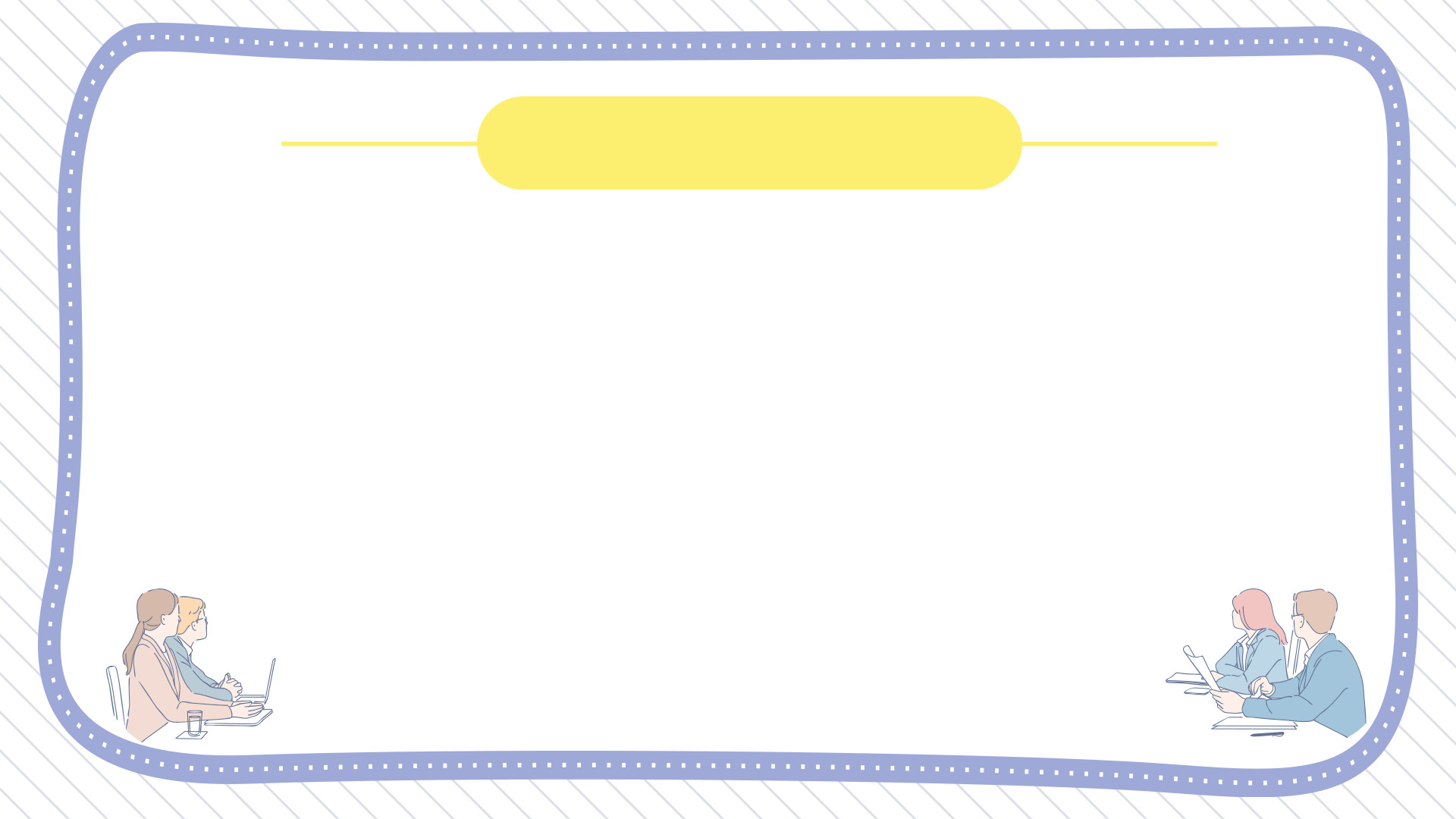 참가자 지원사항
교원업적평가 교육분야 점수 가산 (팀원 전원)
회의비 팀당 50만원 지원 (진로탐색: 100만원)
   - 1인당 점심 2만원/저녁 3만원 기준
   - 학부(과) 사무실에서 “혁신카드“ 불출하여 사용
   - 카드영수증과 회의록(첨부양식) 작성하여 주시면 교수학습센터에서 처리
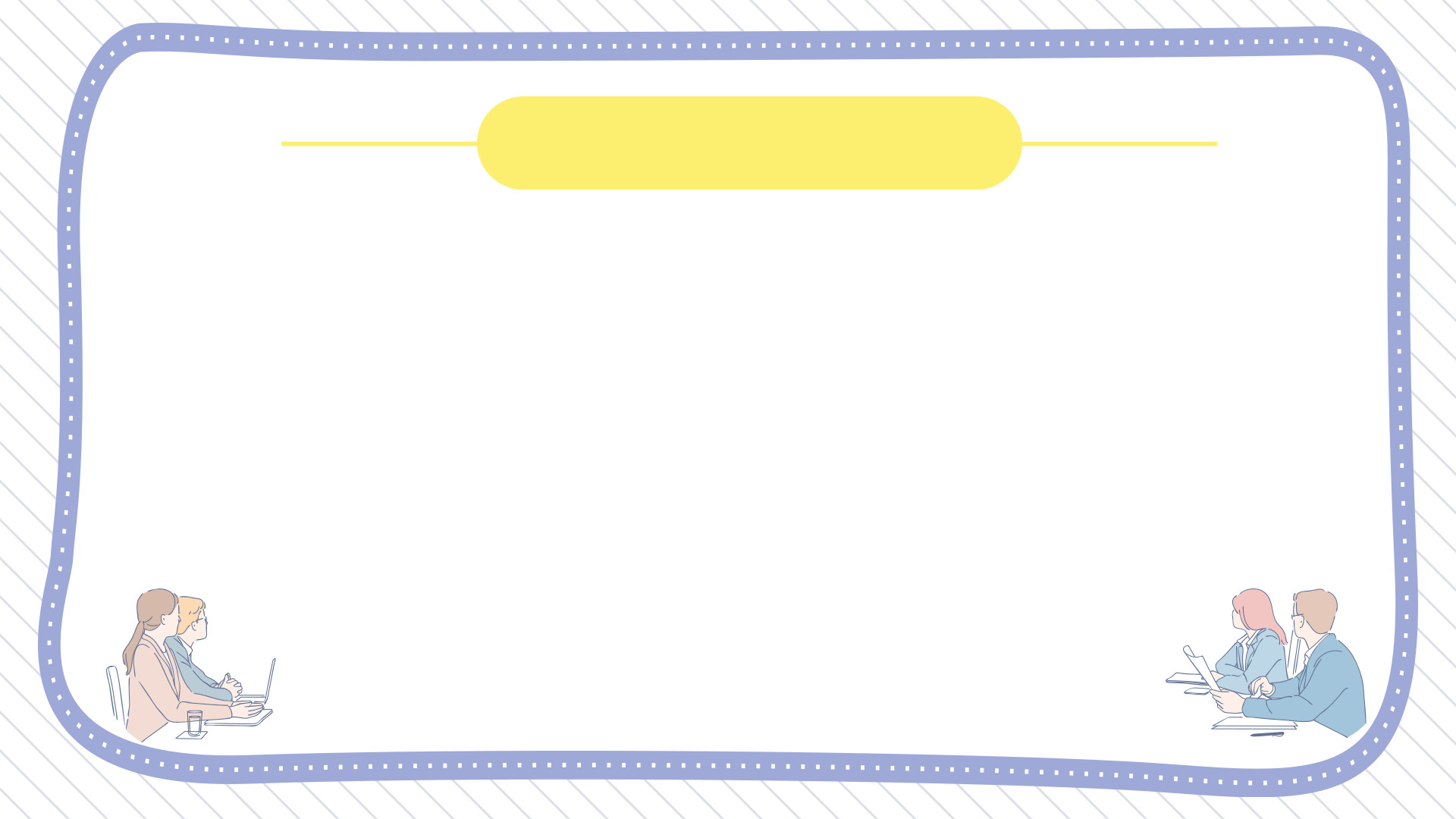 신청 절차
연구대표자 – 동료교수와 그룹구성
 6대 연구분야중 택1- 세부연구주제 선정
 참가신청서 및 연구계획서 (첨부 양식) 작성
 이메일(jmhyun@kau.ac.kr) 송부
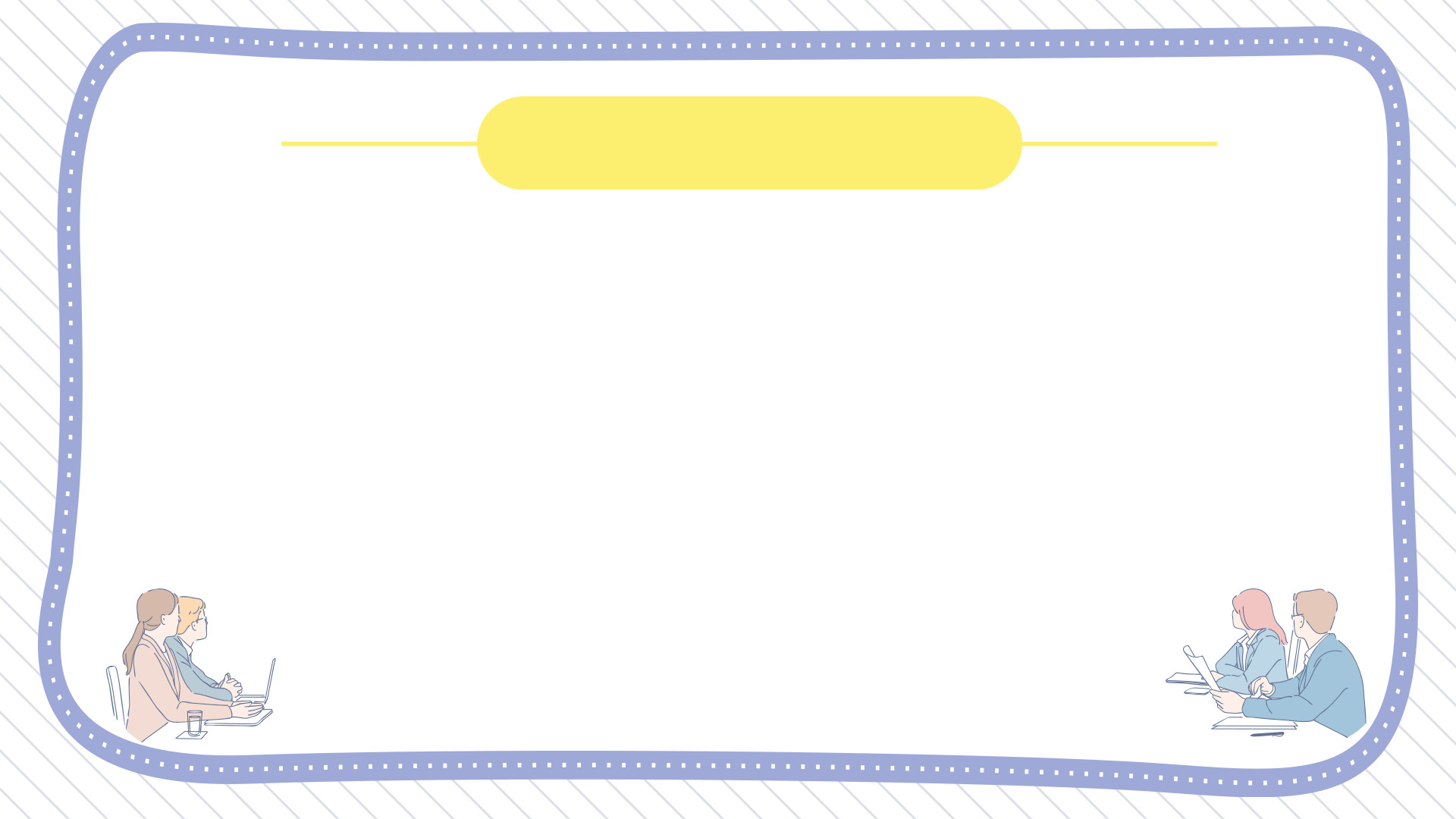 신청양식 안내
교수연구회 신청서(양식 1)
 교수연구회 연구계획서 (양식 2)
 교수연구회 회의록 (양식 3)
    * 회의식비 지출시 첨부
4.  교수연구회 결과보고서 (양식 4, 종료 후)
5. 교수연구회(진로탐색) 각종양식 (양식 5)
    * 회의식비 지출시 회의록 첨부
6. 교수연구회(진로탐색) 결과보고서 (양식 6)